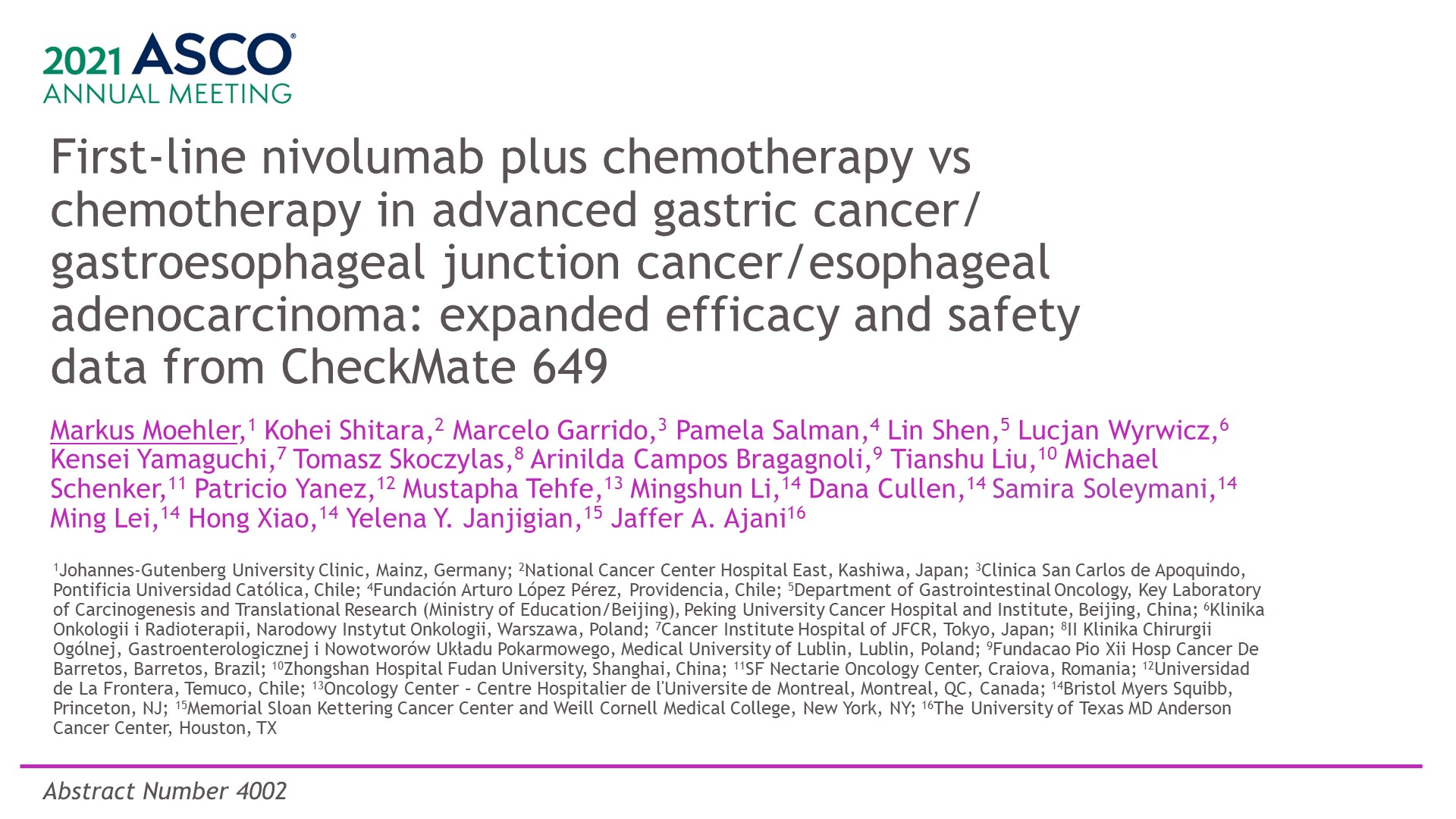 First-line nivolumab plus chemotherapy vs chemotherapy in advanced gastric cancer/ gastroesophageal junction cancer/esophageal adenocarcinoma: expanded efficacy and safety <br />data from CheckMate 649
Content of this presentation is the property of the author, licensed by ASCO. Permission required for reuse.
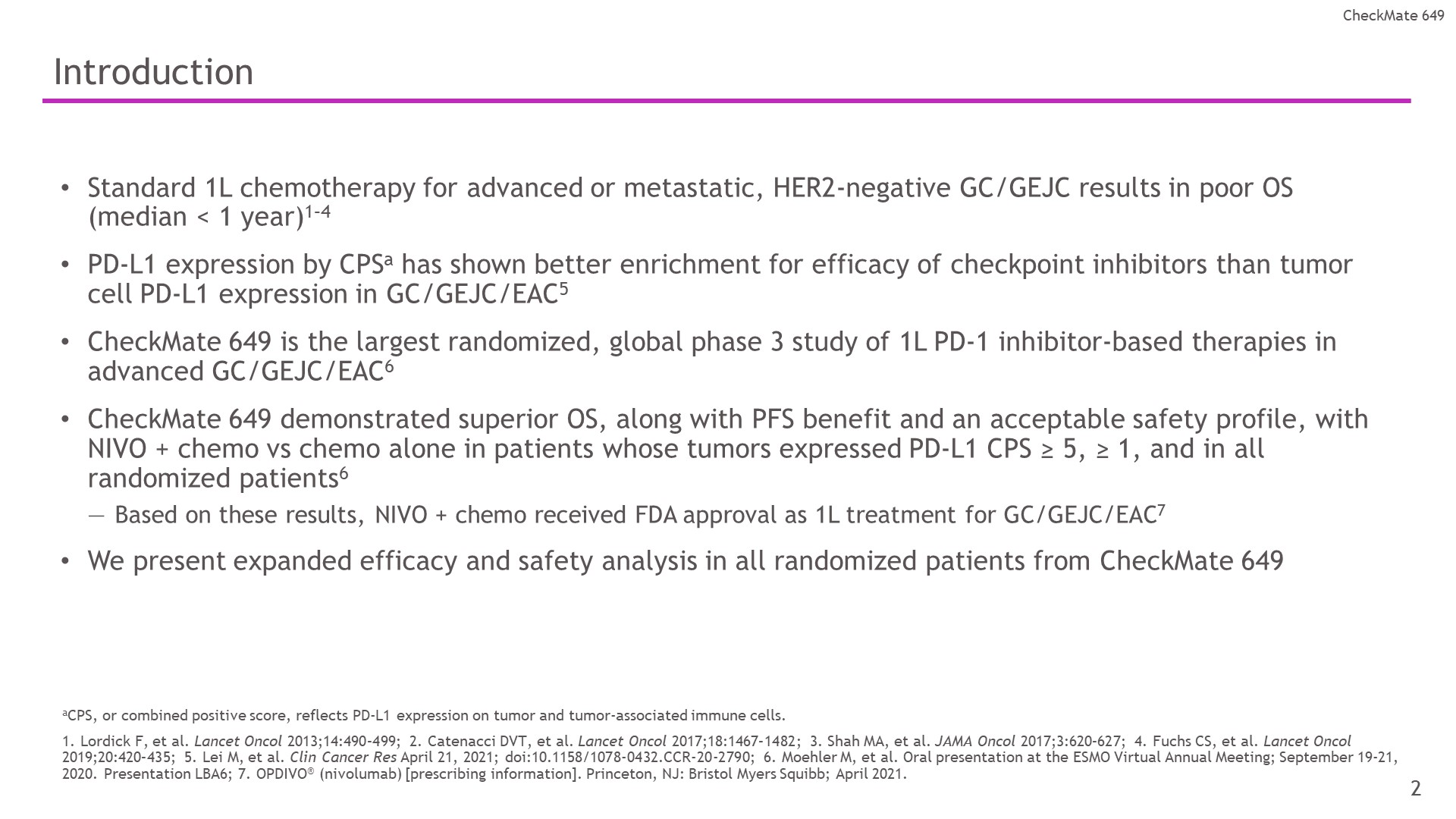 Introduction
Content of this presentation is the property of the author, licensed by ASCO. Permission required for reuse.
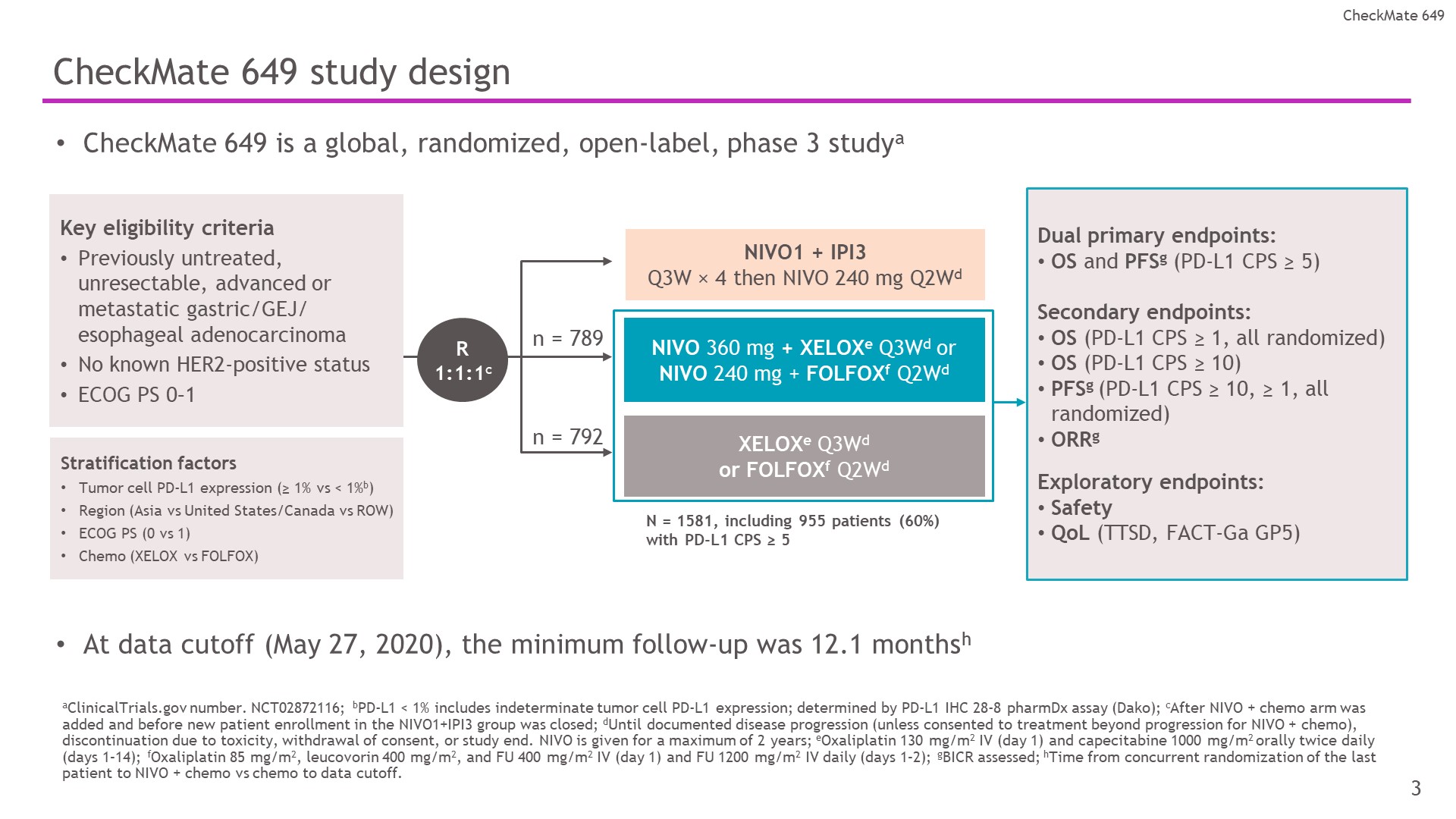 CheckMate 649 study design
Content of this presentation is the property of the author, licensed by ASCO. Permission required for reuse.
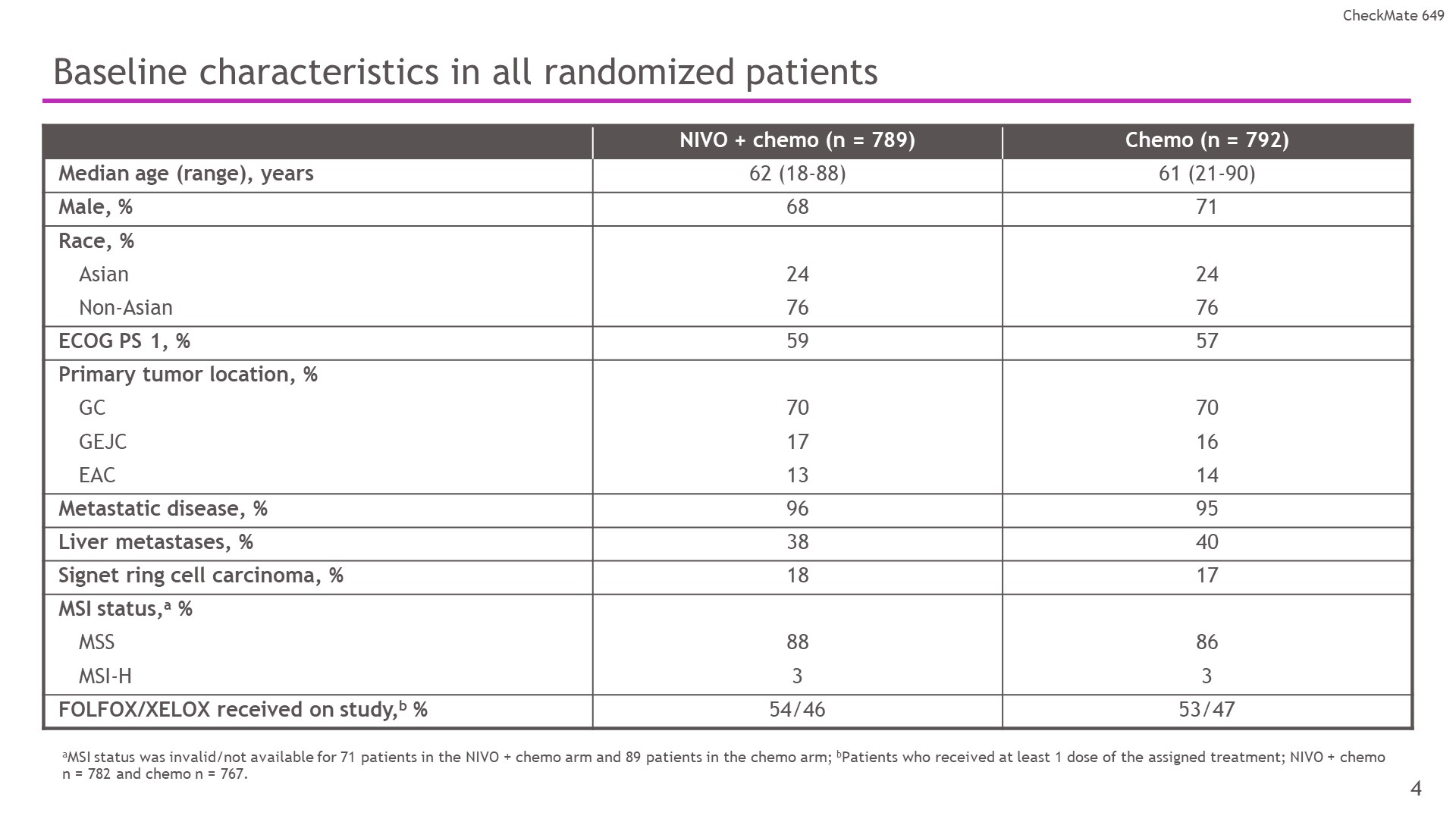 Baseline characteristics in all randomized patients
Content of this presentation is the property of the author, licensed by ASCO. Permission required for reuse.
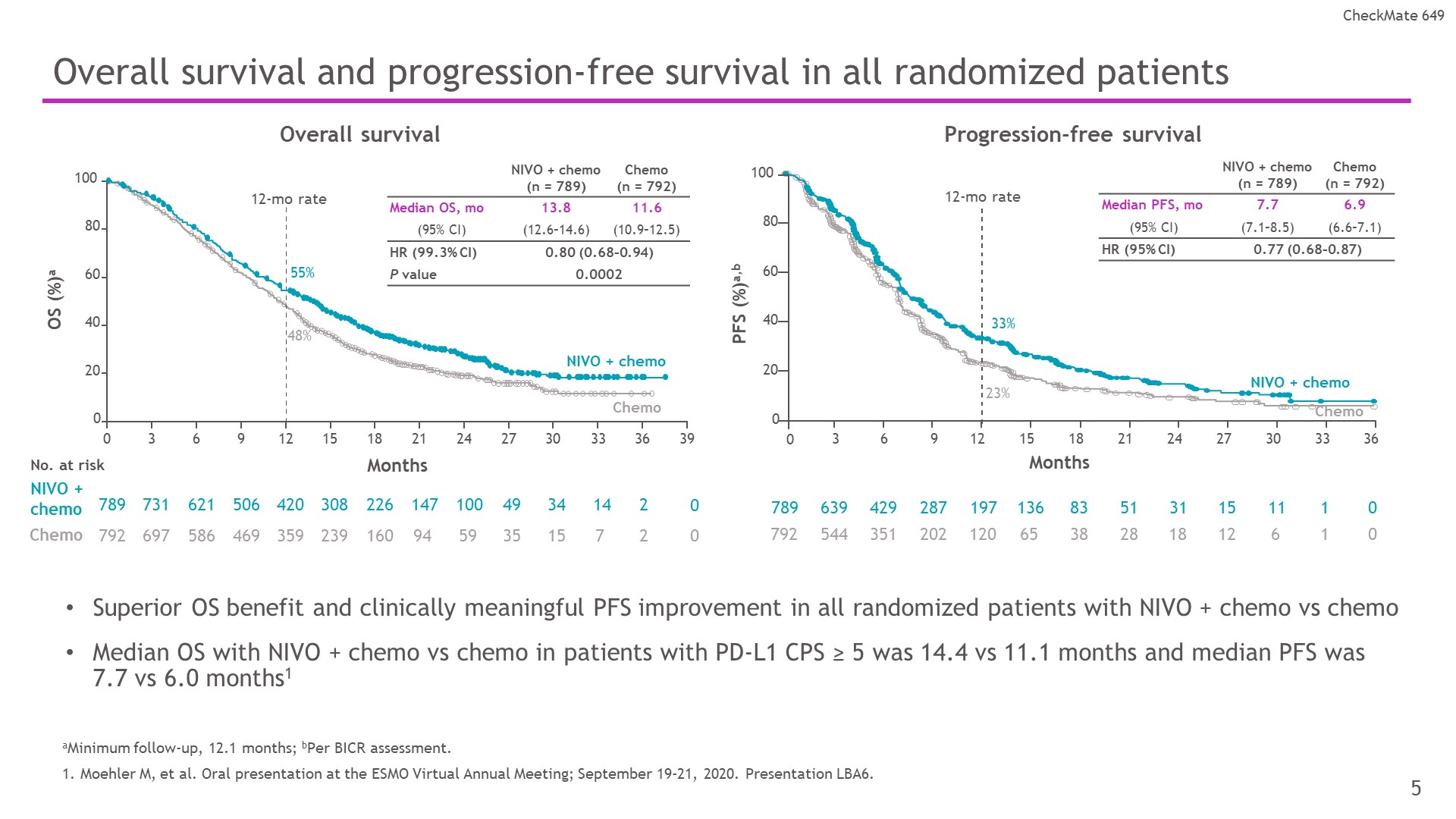 Overall survival and progression-free survival in all randomized patients
Content of this presentation is the property of the author, licensed by ASCO. Permission required for reuse.
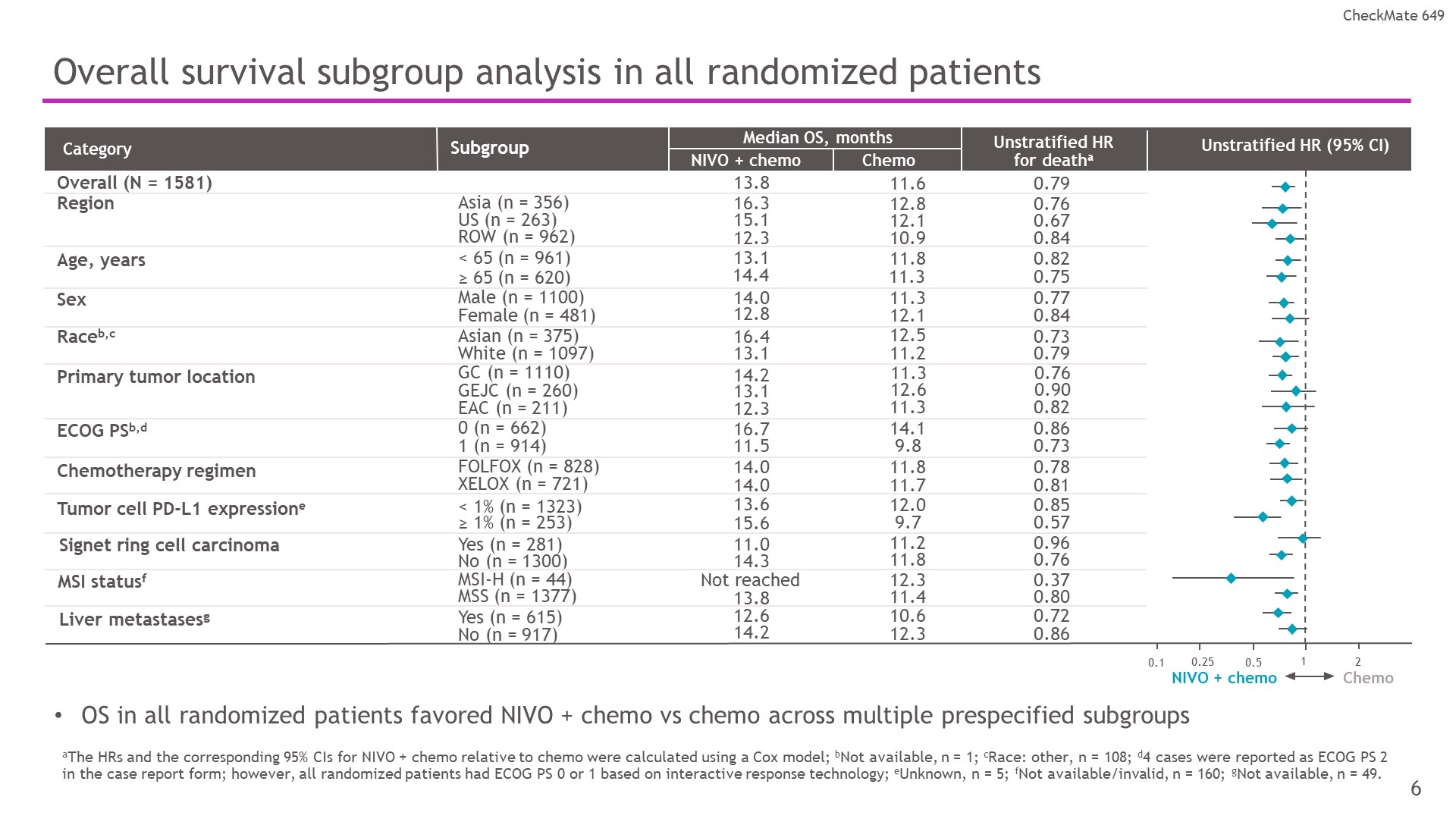 Overall survival subgroup analysis in all randomized patients
Content of this presentation is the property of the author, licensed by ASCO. Permission required for reuse.
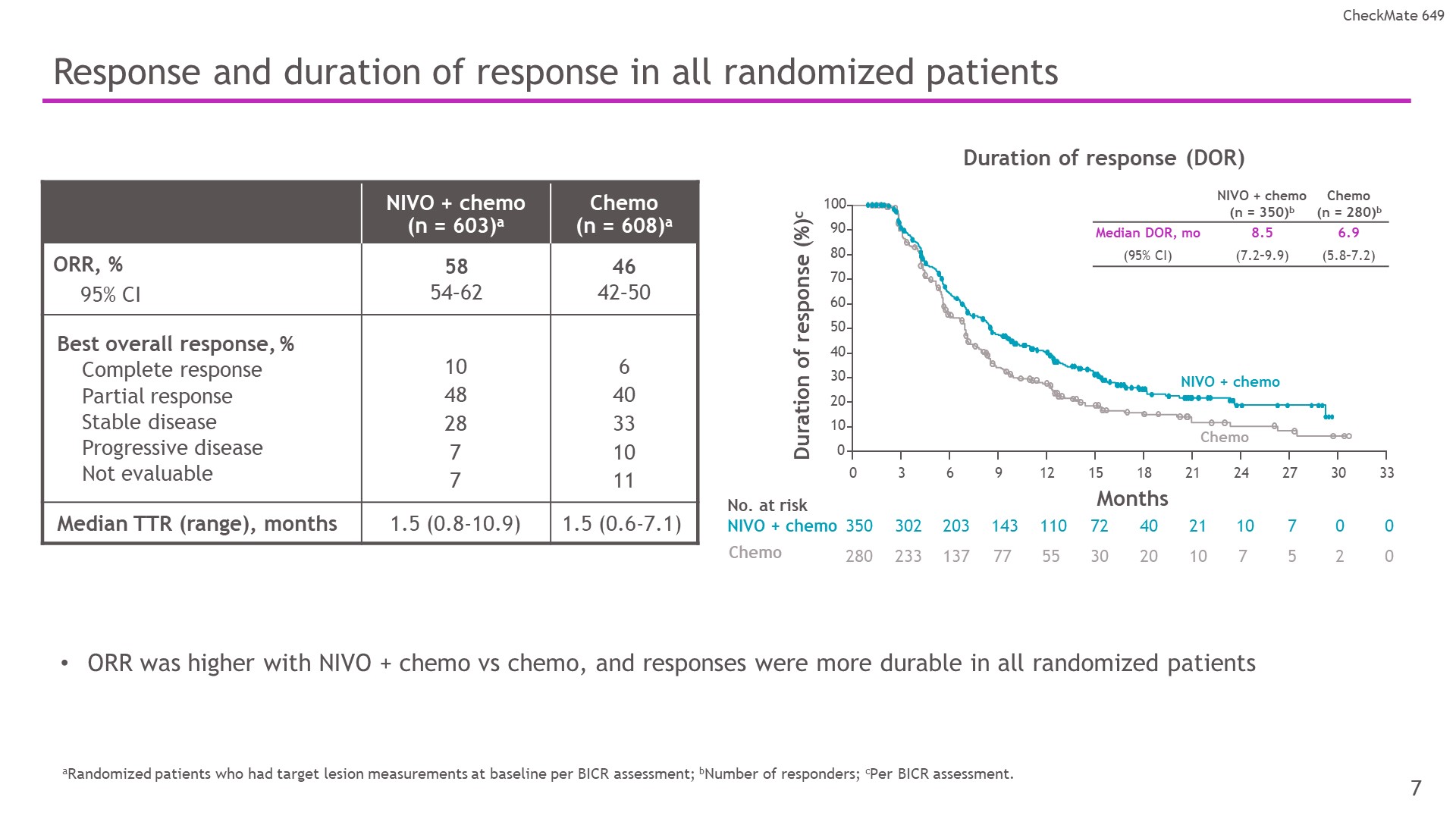 Response and duration of response in all randomized patients
Content of this presentation is the property of the author, licensed by ASCO. Permission required for reuse.
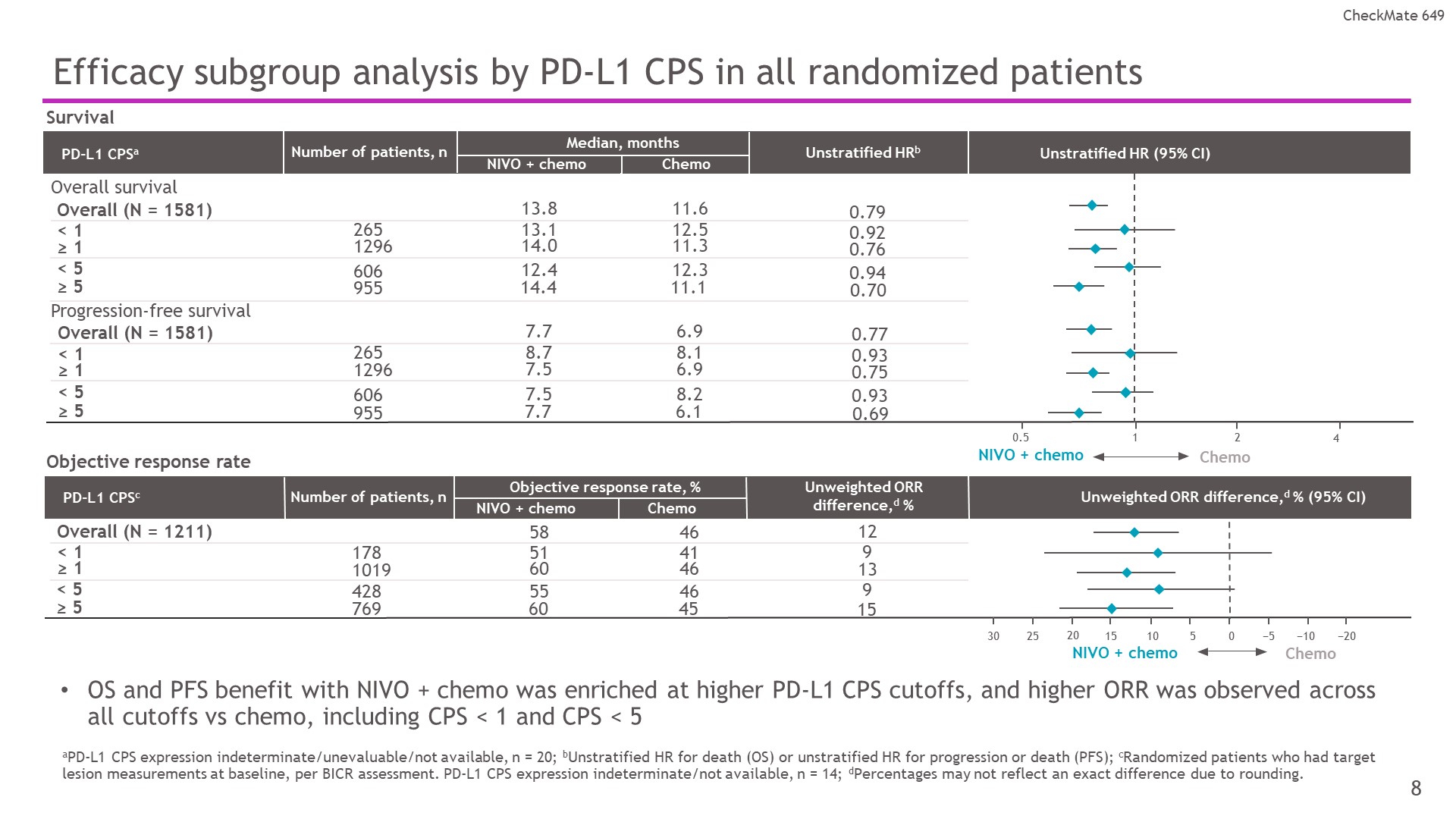 Efficacy subgroup analysis by PD-L1 CPS in all randomized patients
Content of this presentation is the property of the author, licensed by ASCO. Permission required for reuse.
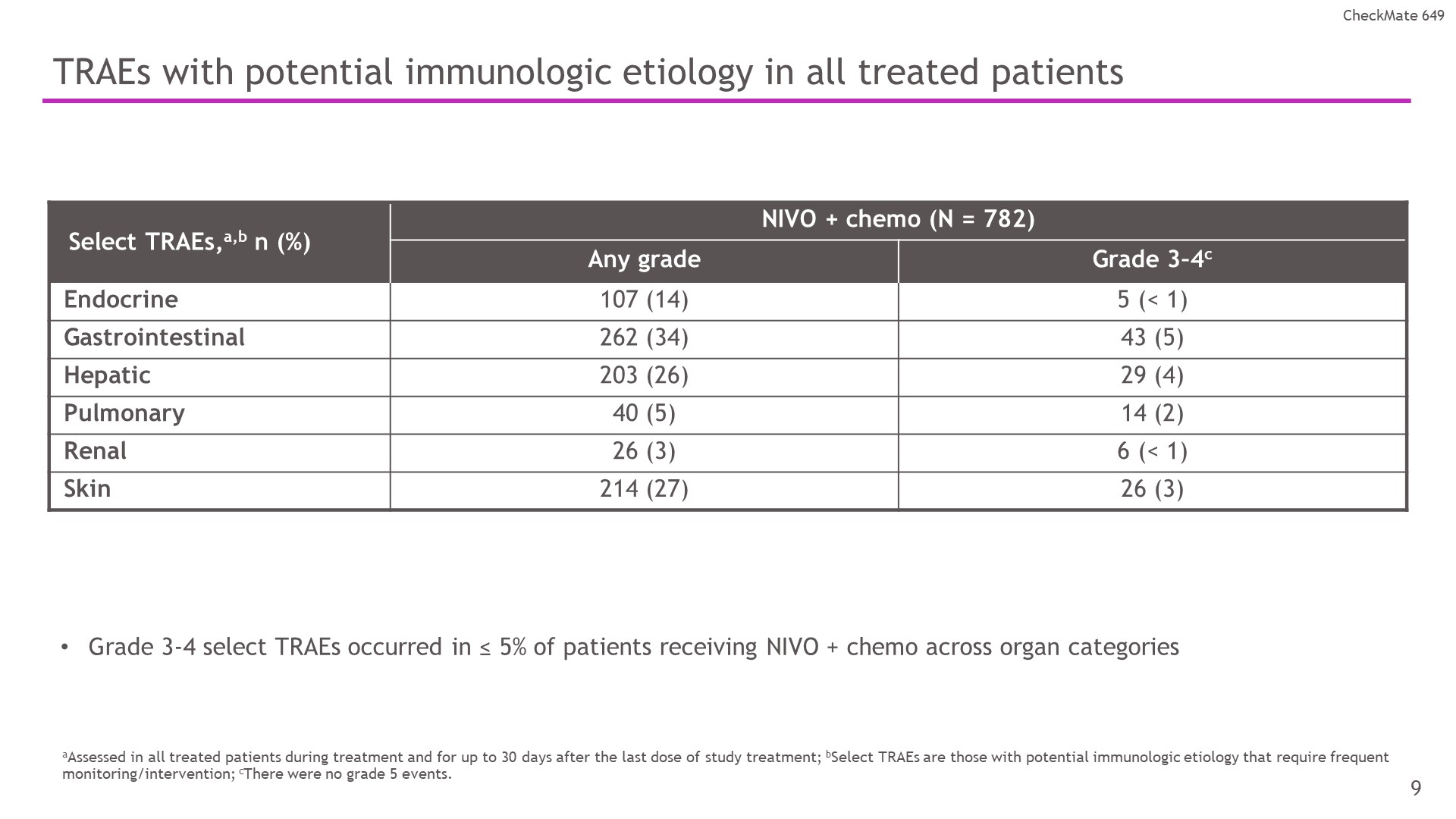 TRAEs with potential immunologic etiology in all treated patients
Content of this presentation is the property of the author, licensed by ASCO. Permission required for reuse.
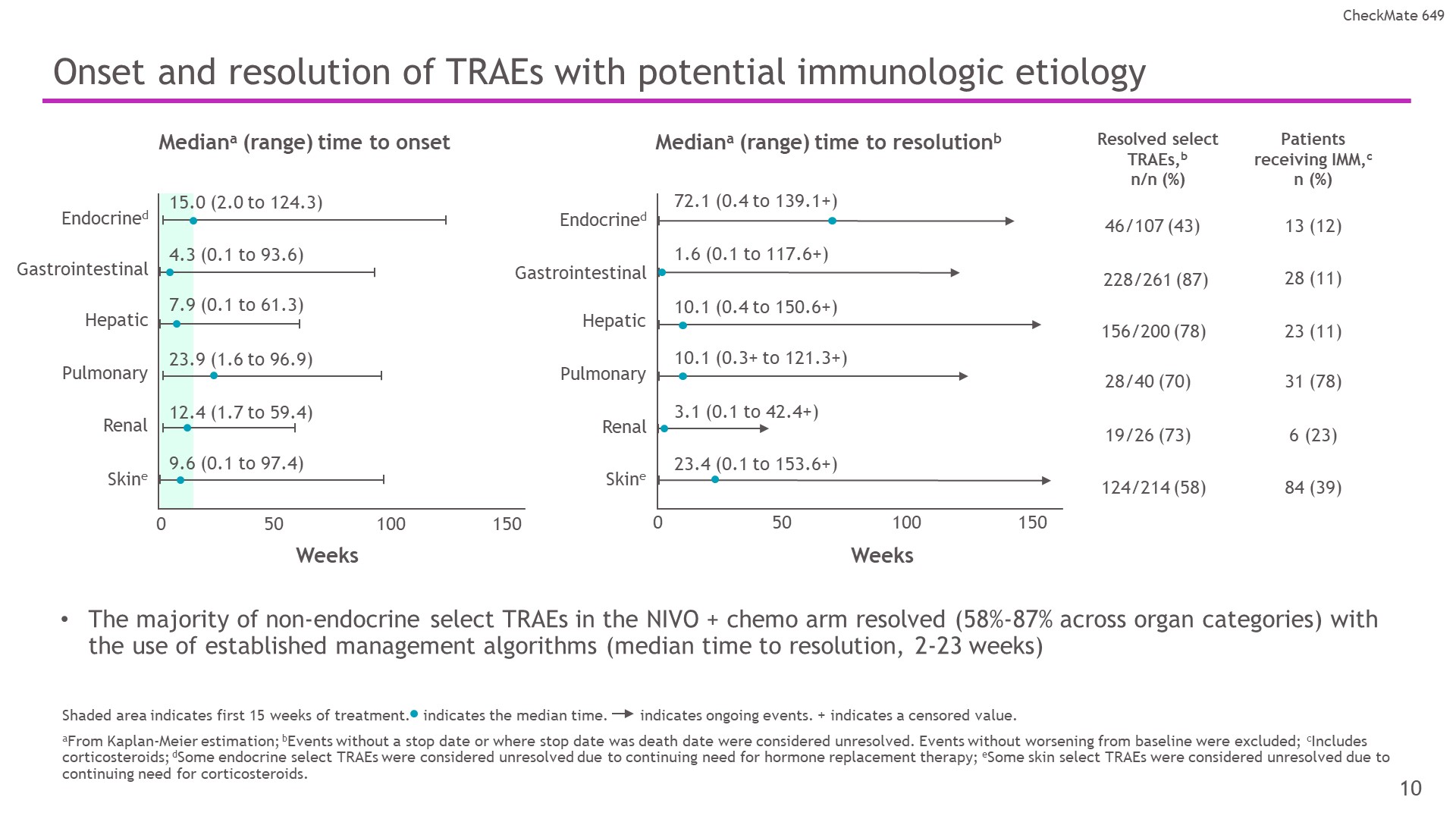 Onset and resolution of TRAEs with potential immunologic etiology
Content of this presentation is the property of the author, licensed by ASCO. Permission required for reuse.
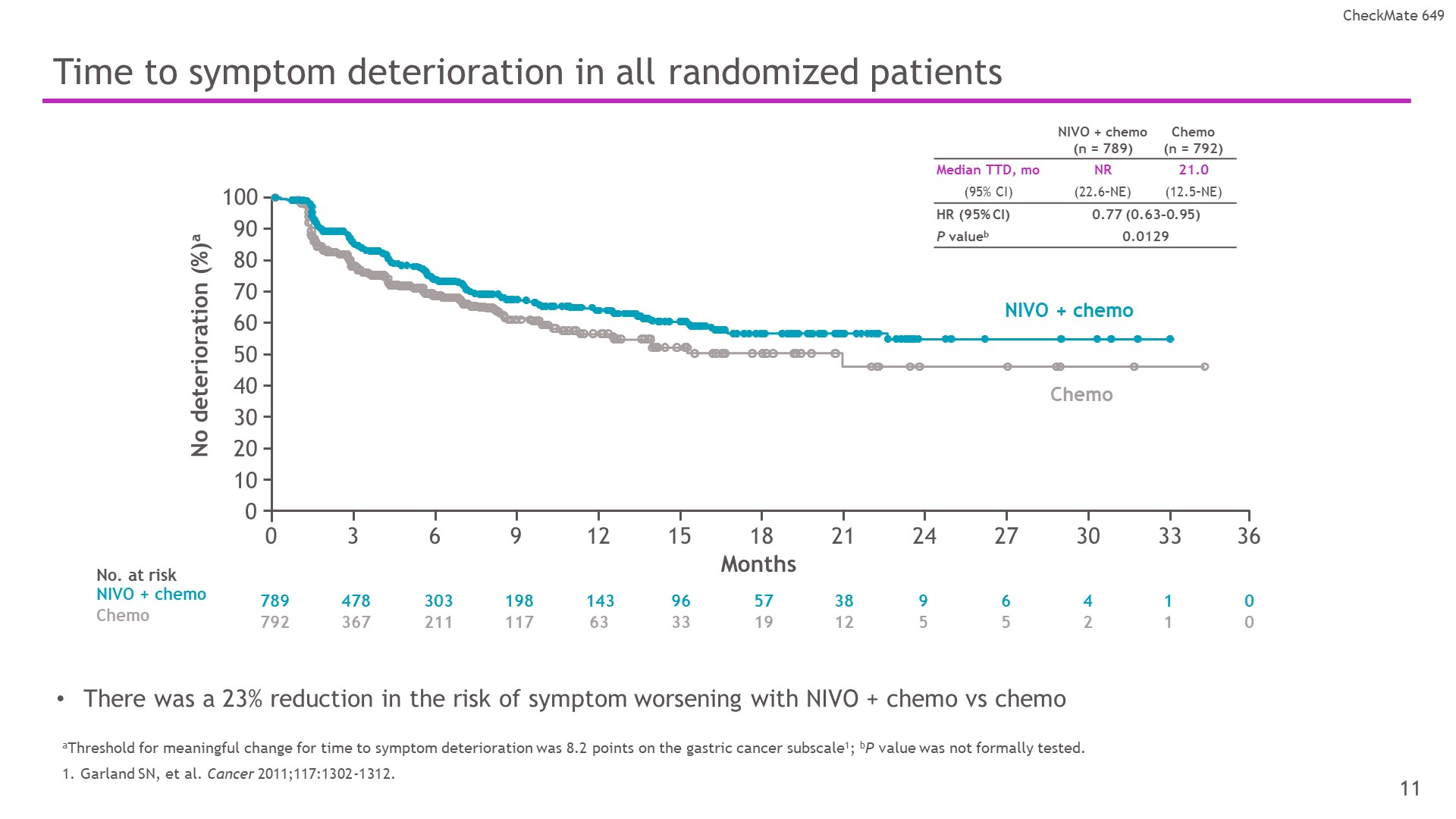 Time to symptom deterioration in all randomized patients
Content of this presentation is the property of the author, licensed by ASCO. Permission required for reuse.
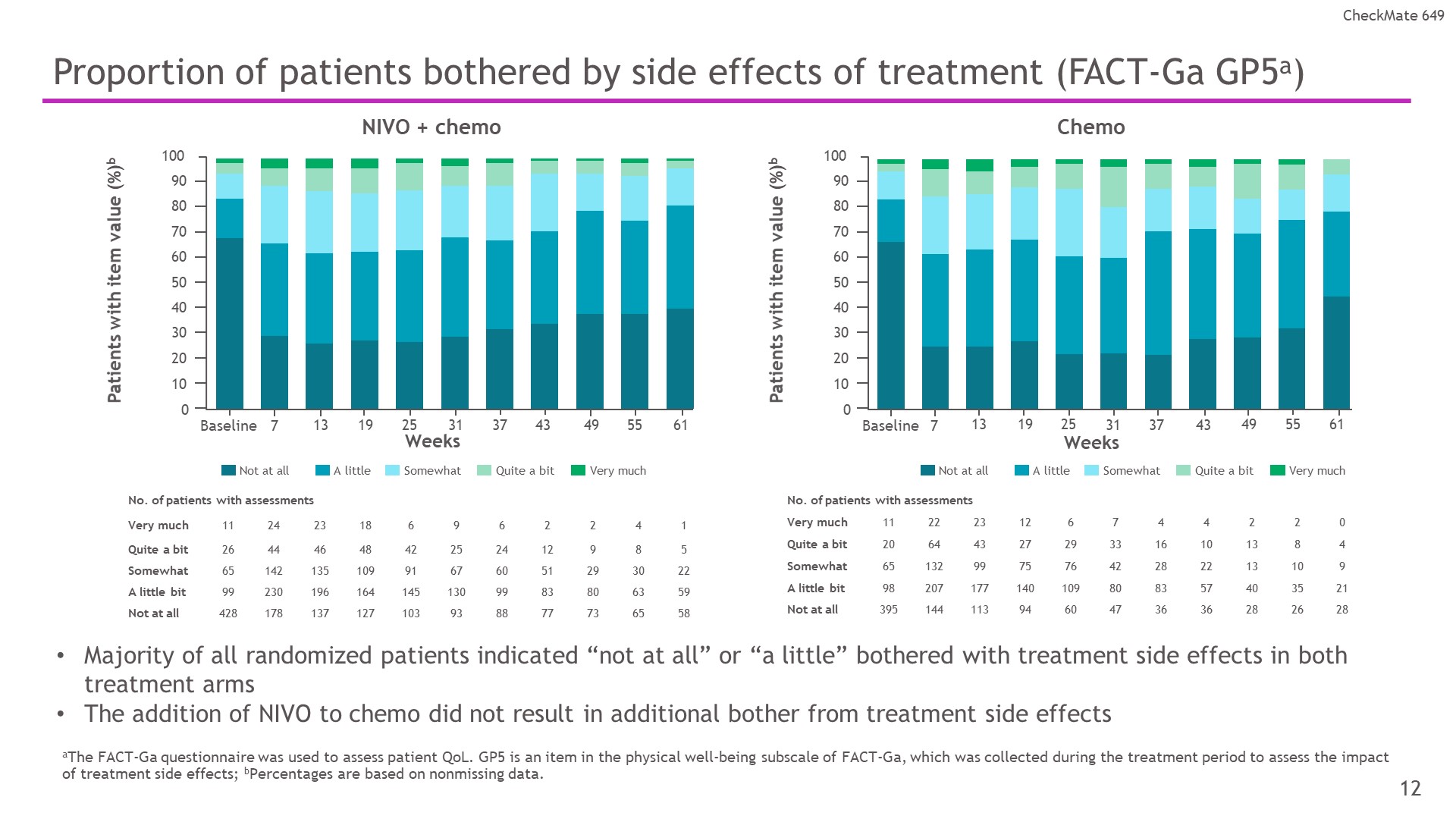 Proportion of patients bothered by side effects of treatment (FACT-Ga GP5a)
Content of this presentation is the property of the author, licensed by ASCO. Permission required for reuse.
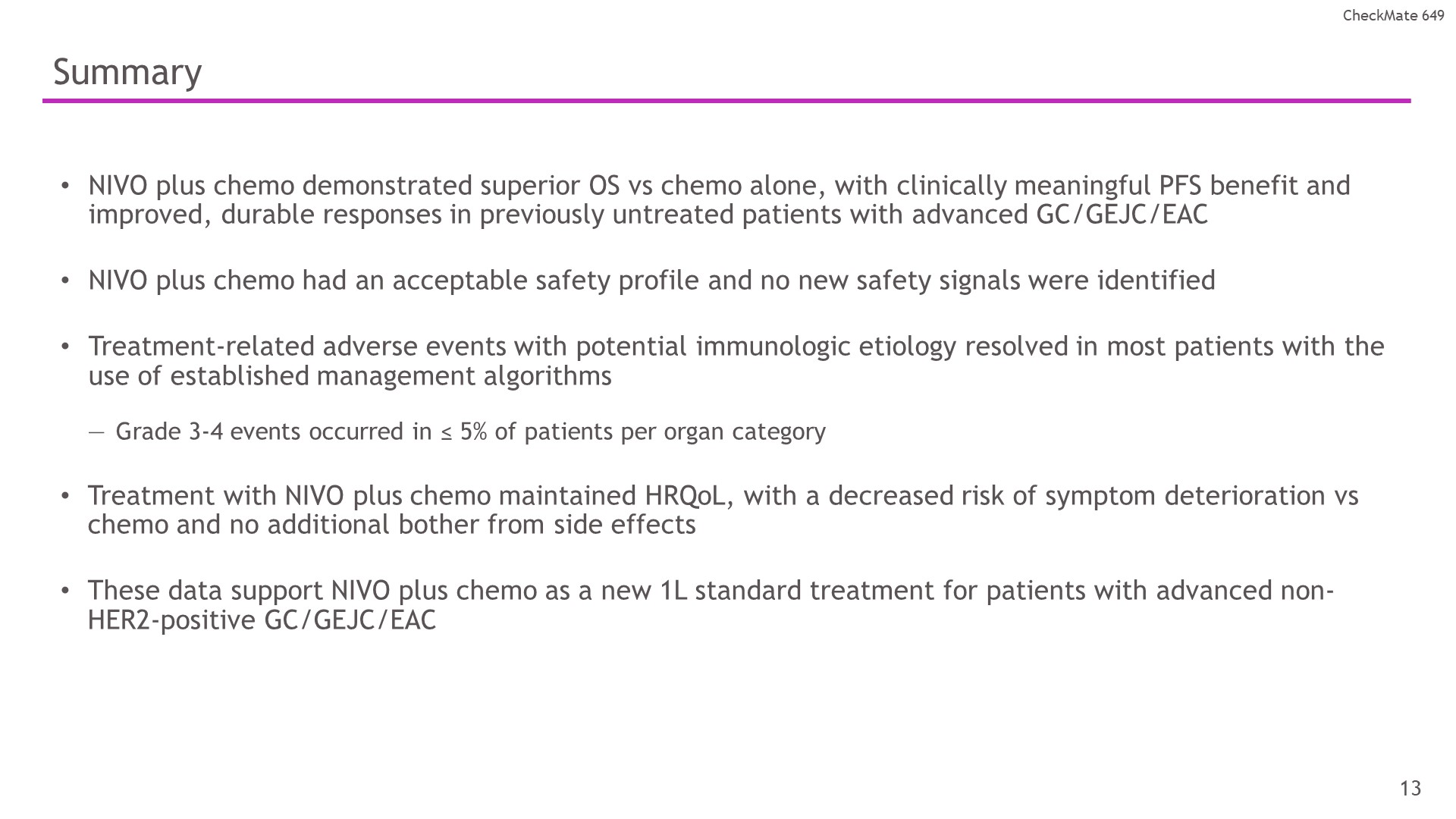 Summary
Content of this presentation is the property of the author, licensed by ASCO. Permission required for reuse.
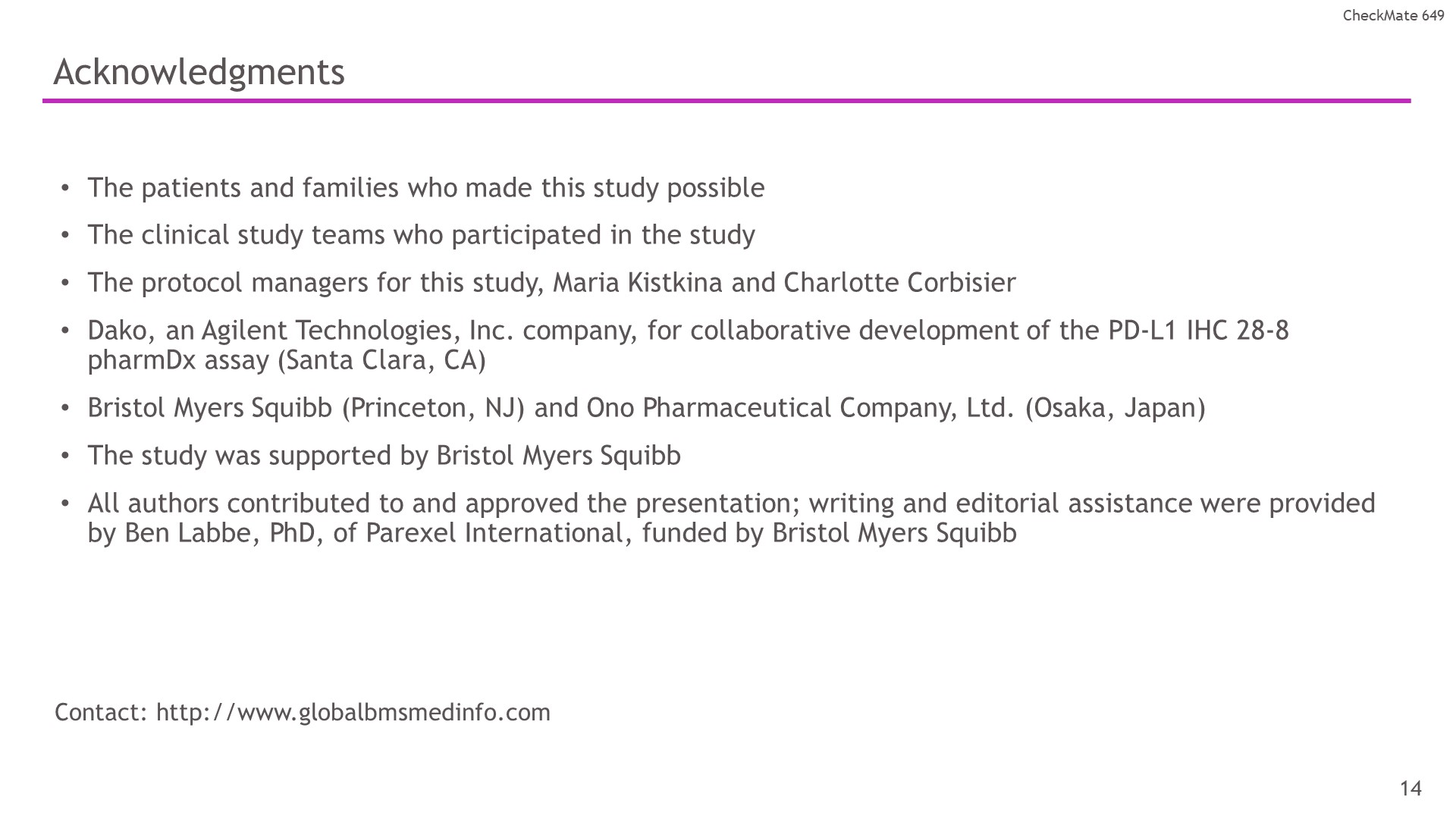 Acknowledgments
Content of this presentation is the property of the author, licensed by ASCO. Permission required for reuse.
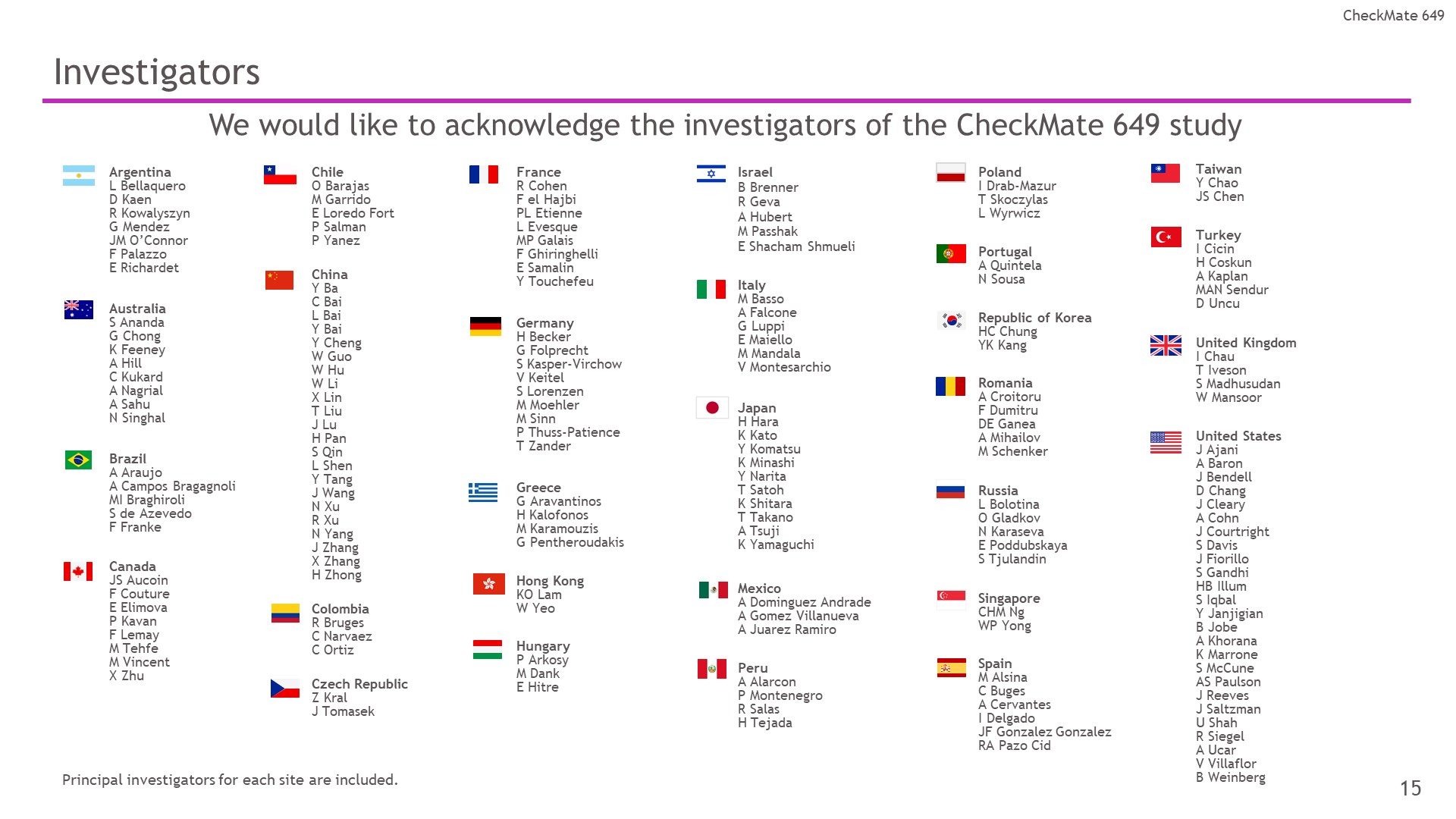 Investigators
Content of this presentation is the property of the author, licensed by ASCO. Permission required for reuse.
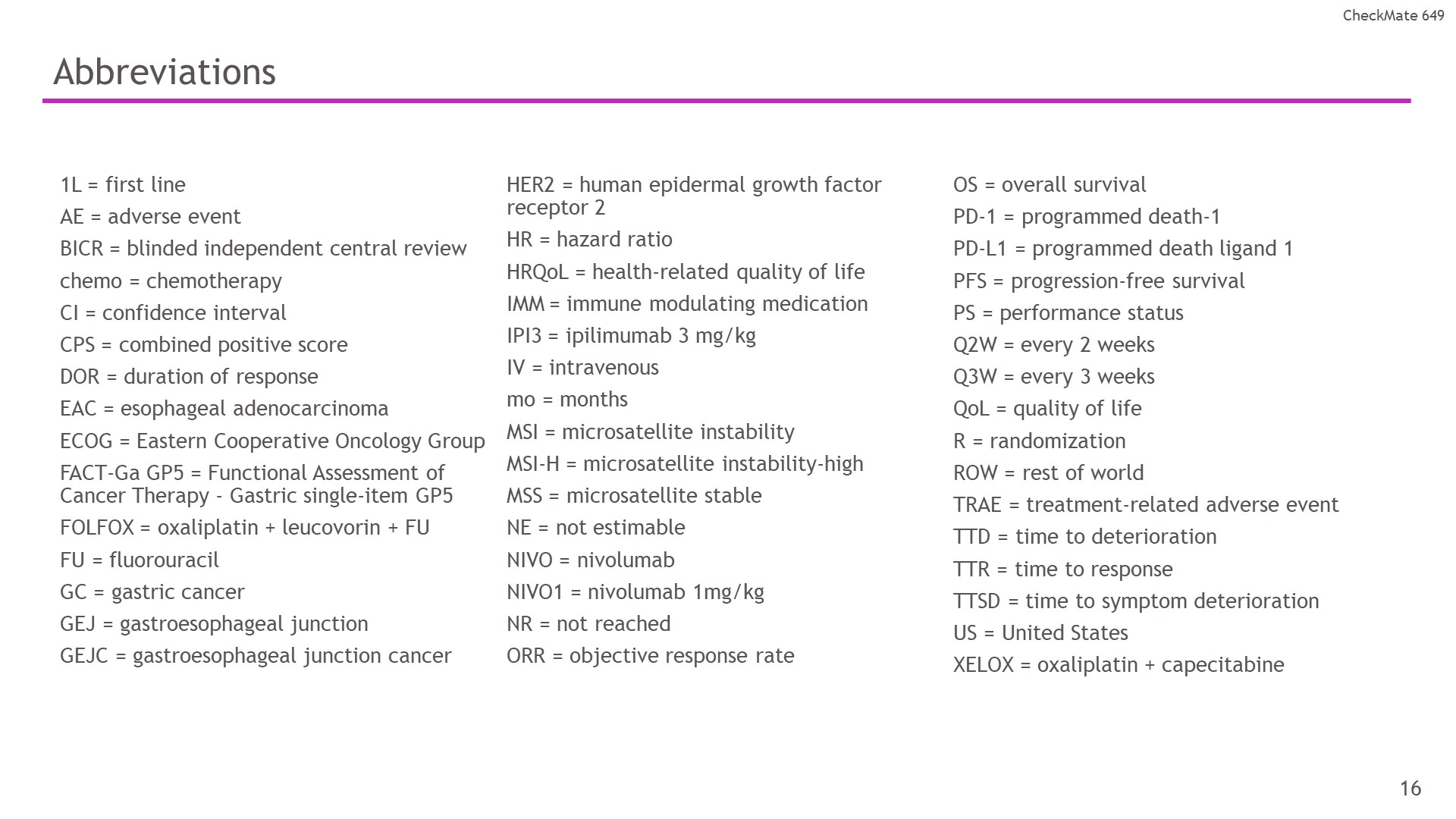 Abbreviations
Content of this presentation is the property of the author, licensed by ASCO. Permission required for reuse.